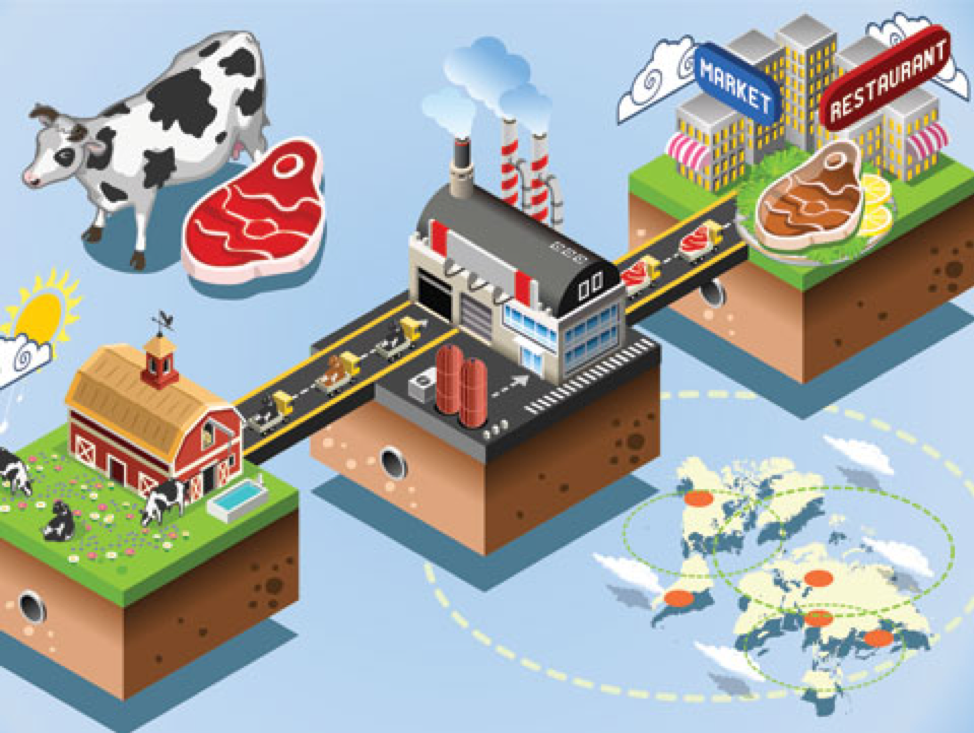 Application of blockchain technology      
        for Traceability in Food Chains
                                                     
                       By Yelena Klairmont
Supply
In light of numerous recent food recalls, the importance of being able to trace 
the source of food from farm and factory to table is crucial, 
and Blockchain technology is a logical  way to support this traceability.
Last summer, Cargill Meat issued a recall of 132,606 pounds of ground beef due to a deadly e. coli outbreak, which caused 18 cases of illness, including one death.
A 2015 study at Ohio State University, estimated the annual cost of 
medical treatment, lost productivity, and illness-related mortality at 
                                                    $55.5 billion.
 Asociate professor at Ohio State University, Robert Scharff
According to the Centers for Disease Control and Prevention (CDC), in 2016, there were 839 food-borne disease outbreaks, resulting in 14,259 illnesses, 875 hospitalizations, 17 deaths, and 18 food product recalls.
http://fortune.com/food-contamination/https://wwwnc.cdc.gov/eid/article/17/1/p1-1101_article
Solution: Blockchain application in food traceability.                                                            

Proposal:  Amendment to BLOCKCHAIN TECHNOLOGY ACT in Illinois.
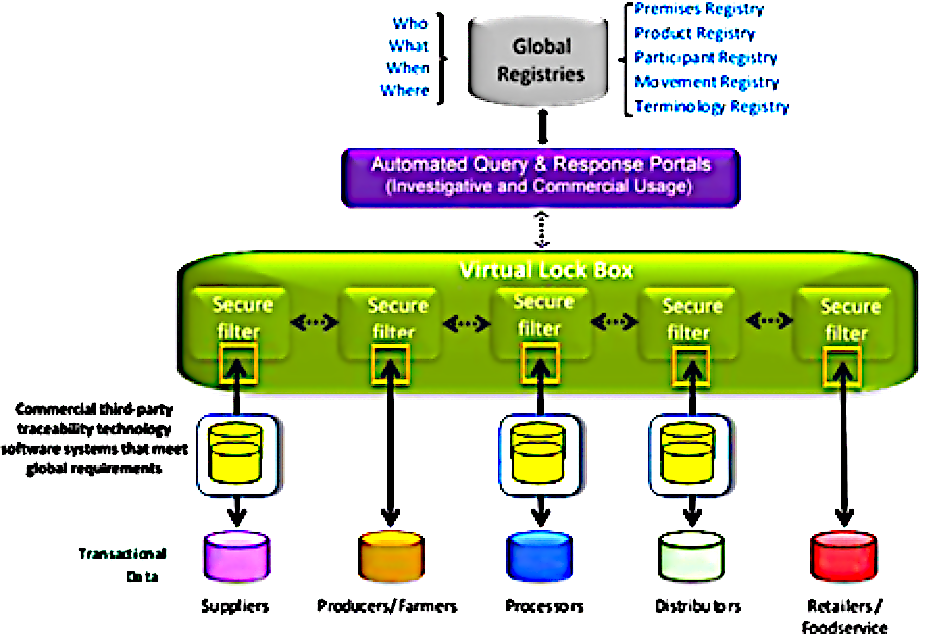 https://www.produmex.com/blockchain-food-safety-integrity/
What is Blockchain?

The term “blockchain” was first used by Satoshi Nakamoto, a pseudonymous person or entity, in a 2008 paper conceptualizing chronological blocks of data linked through a networked cryptologic chain. It operates on decentralized data housing, relying on encryption for data verification and assurance. 

Based on this concept, Nakamoto created Bitcoin, called cryptocurrency, where transactions are made without an established intermediary, (i.e. banks). 


Although most blockchain applications have been used in cryptocurrency exchange, the framework can be applied to any scenario that requires assured/verified information. 

https://en.wikipedia.org/wiki/Satoshi_Nakamoto
Blockchain uses hash-based cryptology to assure security and trust.
Hash is an encrypted sequence of characters where it is computationally impossible to derive the original without a “key.” 
This information is publicly available for those within the system only, and no participant can modify a transaction after it has been recorded on the ledger.
Ledgers are an inherent tool of business, and blockchain uses technology to improve on some of the disadvantages of private ledgers. 
If an error occurs, a new transaction must be used to reverse it.  At that point, both Blockchains become “immutable digital ledgers” chronologically and publicly recorded where each participant in the network can look at the blockchain and see evidence of all transactions and changes to the information added to the record
 chain.https://blog.cryptographyengineering.com/2018/04/07/hash-based-signatures-an-illustrated-primer/
The value of blockchain use in traceability systems is based on:

The rapidity of querying the system

The simultaneous capabilities of anonymity and transparency: companies can input traceability information while keeping important proprietary or business-competitive information hidden. 

The immutable and shared nature of the system: participants - growers, suppliers, processors, distributors, retailers, regulators and consumers - can each gain permissioned access to updated copy of the shared ledger with trusted information, and the origin and state of food for their transactions.

Each transaction is confirmed online by buyers and sellers at the time of occurrence

https://www.wlj.net/top_headlines/what-is-blockchain/article_9a57d0a2-1e56-11e8-b1ab-
U.S. Department of Commerce’s National Institute of Standards and Technology (NIST) 
https://www.wlj.net/top_headlines/what-is-blockchain/article_9a57d0a2-1e56-11e8-b1ab-5bc37e7407ce.html
Why should stakeholders be interested in blockchain application:

Issues: 
Food safety, cross-contamination, spread of food-borne illness, accelerated number of food recalls. 

Lack of access to information and traceability leads to unnecessary waste and the economic burden of recalls, taking weeks or even months to identify the precise point of contamination.

 Inability of providers to quickly trace contaminated products to its source, causing further illness, lost revenue and wasted products.
In summer of 2018, Walmart Vice President of Food Safety and Health, Frank Yiannas, experimented with a package of Mangoes, and found that Blockchain was able to accelerate the time it took to track this package, from two weeks to two seconds.

 Yiannas announced that Walmart is getting its suppliers to put food on a Blockchain, to reduce waste, as well as improve contamination management and transparency.
Blockchain will make the food supply chain safer, more efficient and more sustainable. By gaining visibility and accountability in each step of the food supply, it will enable food providers and other members of the network to trace contaminated product to its source in seconds – not weeks, remove it from store shelves, thereby halting the spread of illnesses, mitigating cross-contamination, improving freshness, increasing shelf life and reducing product loss, unnecessary waste and the economic burden of recalls. 

Blockchain can help ensure quality of goods, track authenticity of products and certify provenance across the entire supply chain, establishing a trusted environment for all transactions, prove sustainability of products by securely managing the entire supply chain, and gaining consumers’ trust.

Blockchain can securely and transparently upload, manage and access transactional data to trace the location and status of food products on the supply chain  in order to better manage demand, food waste and freshness.

https://www.wlj.net/top_headlines/what-is-blockchain/article_9a57d0a2-1e56-11e8-b1ab-5bc37e7407ce.html
http://fortune.com/food-contamination/https://wwwnc.cdc.gov/eid/article/17/1/p1-1101_article
http://www.ncsl.org/research/agriculture-and-rural-development/food-safety-modernization-act.aspx
The Next Step:  Blockchain for cattle
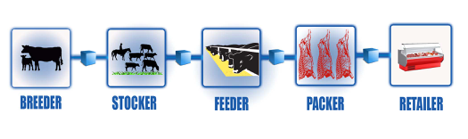 BENEFITS OF BLOCKCHAIN TO THE BEEF INDUSTRY 
The AgCenter outlined why application of blockchain system will benefit the cattle industry:

Million dollars worth of cattle are stolen and resold each year. Those sales would be impossible without proof of title. 

Blockchain technology could be used for animal identification, cattle sales, and to prevent cattle theft and food fraud, further reducing costs to producers.
Animal ID system Animal ID has the support of most largest beef processors, a majority of the largest feeding companies and many of the largest breeders. Together with the Blockchains, it could make material changes to the ways people do business. Each animal will have a record, name of the lender, contact person. Electronic notices will be transmitted by the SmartContracts.

A  Block might contain the following fields of information:
Date and time of transaction;
Seller;
Buyer;
Number of head;
Type;
Quality;
Sex;
Base weight;
Spot or forward market—[‘S’] or [‘F’] If forward list the month and basis to the most forward CME futures contract price or basis to futures month;
Slide;
GPS point of delivery;
Delivery date range;
Background—health and implants.” 

https://www.wlj.net/top_headlines/what-is-blockchain/article_9a57d0a2-1e56-11e8-b1ab-5bc37e7407ce.html
Supply Chain: consumers want to know more about who produces the beef they consume and how it is produced. Blockchains provide the link from consumer all the way back to the breeder. Consumers can use a smart phone to scan the package on the beef counter at the grocery store and find out all they would like to know about the product  they are selecting. This will provide confidence and eliminate dishonest mislabeling occurring across the country every day. 

Traceback/Traceability will assure good title and provide a secure pathway for transfer of ownership and title with each transaction.Traceback is already in place in other competing beef producing countries in the global marketplace.

February 2018, Will O’Brien (who@tbp.com)
Beef Blockchain - Ag Center
www.agcenter.com/.../THE%20BEEF%20BLOCKCHAIN%202018.docx
https://www.wlj.net/top_headlines/what-is-blockchain/article_9a57d0a2-1e56-11e8-b1ab-5bc37e7407ce.html
The AgCenter suggests blockchain for animal identification and transparency, proposing the creation of a National Beef Blockchain being placed in the hands of industry with an elected governance board, working with the USDA’s Animal and Plant Health Inspection Service.

“Members from each industry sector would set the rules for data collection, for animal ID, and for Block creation. http://www.tbp.com/Personal.aspx  


 ????? Maybe not a good idea, subjective standard by insiders in this industry???
Federal Government Stakeholders:
https://csrc.nist.gov/CSRC/media/Publications/nistir/8202/draft/documents/nistir8202-draft.pdf
In 2018, Department of Commerce’s National Institute of Standards and Technology, concluded that: 
Blockchain will reduce waste, improve contamination management and transparency.

Identify and remove recalled foods from its products list.

Verify any information about products and will be protected from hacking attacks and data alterations.
https://csrc.nist.gov/CSRC/media/Publications/nistir/8202/draft/documents/nistir8202-draft.pdf
State Of Illinois Government champions:

 The Illinois Blockchain Initiative is exploring blockchain’s impact on government, and is collaborative effort to position Illinois as a leader in blockchain innovation. https://illinoisblockchain.tech
Illinois Legislative Blockchain and Distributed Ledger Task Force Meeting Agenda (10-17-17)
Illinois Blockchain Task Force Final Report (02-05-18) 

Task Force Members:
Government champions:

Blockchain  Entrepreneurship Incubator  Task  Force Members:

Co-Chairman: State Representative Michael J. Zalewski – 23st District 
Co-Chairman: Ari Scharg – Edelson PC 
State Representative Jaime M. Andradre Jr. – 40th District State Representative 
Jennifer M. O’Rourke – Illinois Blockchain Business Liaison, Illinois Department of Commerce and Economic Opportunity at jennifer.orourke@illinois.gov.
Cab Morris – Deputy Director of Strategy and Operational Performance Illinois Department of Financial and Professional Regulation at richard.morris@illinois.gov
https://www2.illinois.gov/sites/doit/Strategy/Documents/BlockchainTaskForceFinalReport020518.pdf
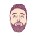 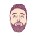 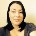 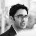 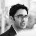 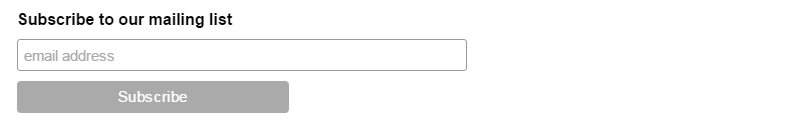 Cab Morris, Deputy Director of Strategy and Operational Performance Illinois Department of Financial and Professional Regulation richard.morris@illinois.gov , 

Jennifer O’Rourke, Illinois Blockchain Business Liaison, Illinois Department of Commerce and Economic Opportunity at jennifer.orourke@illinois.gov., 

John Mirkovic ,Cook County Recorder of Deeds, 

Carie Cycholl – Illinois Department of Innovation and Technology.
	
BlockchainEntrepreneurshipGovernmentIncubatorNews
Michael Wons – Illinois Department of Innovation and Technology
Bryan A. Schneider – Illinois Department of Financial and Professional Regulation Fred Moore – Illinois Department of Insurance 
Mike Standley – Illinois Secretary of State 
John Mirkovic – Cook County Recorder of Deeds
Kevin McDermott – Cook County Clerk’s Office 
Shamlan Siddiqi – NTT Data 
Manuel Flores – Glass Mountain Capital, LLC
John Karantonis – geopay.me
Tom Rooney – 27th District State Senator 
John F. Curran – 41st District 
Keith R. Wheeler – 50th District State Senator
Blockchain initiatives in Illinois:

The Blockchain Initiative Illinois Partners with Evernym to Launch Birth Registration Pilot to provide secure digital identity solutions for Illinois citizens during the birth registration process.
Evernym was founded in 2013, develops software solutions that leverage distributed ledgers to provide every individual, organization and connected device with secure and irrevocable identity. Evernym - self-sovereign identity solutions  evernym.com.
https://illinoisblockchain.tech/illinois-partners-with-evernym-to-launch-birth-registration-pilot-f2668664f67c

 Blockchain Cook County — Distributed Ledgers for Land Records 

 Blockchain’s Transformational Potential for Medicaid 

State of Illinois: Leslie Strain;  312.597.3699; leslie.strain@illinois.gov
https://illinoisblockchain.tech
Government Stakeholders:
FDA
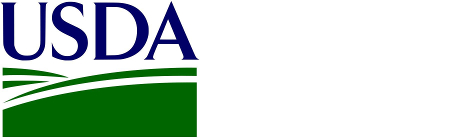 Illinois Council on Food and Agricultural Research
https://www2.illinois.gov/sites/doit/Pages/BlockChainInitiative.aspx
On 9/28/2017, Bill HR0120  was introduced by House Sponsor, Rep. Michael J. Zalewski. 

It established BLOCKCHAIN TASK FORCE, creating the Illinois Legislative Blockchain and Distributed Ledger Task Force to study how and if the State of Illinois, county governments, and municipal governments can benefit from a transition to a blockchain based system for record-keeping and service delivery.


http://www.ilga.gov/legislation/BillStatus.asp?DocNum=120&GAID=14&DocTypeID=HR&LegID=104110&SessionID=91&GA=100&SpecSess=0
Champions and Stakeholders:
On 5/13/2018, Senate introduced Bill HB5553:  BLOCKCHAIN TECHNOLOGY ACTHouse SponsorsRep. Michael J. Zalewski - Keith R. Wheeler - Jaime M. Andrade, Jr. - Jonathan Carroll - Brian W. Stewart and Mike FortnerSenate Sponsors(Sen. Toi W. Hutchinson - Linda Holmes - Cristina Castro)

Synopsis As Introduced:Creates the Blockchain Technology Act. Provides for the permitted uses of blockchain technology in transactions and proceedings. Provides limitations to the use of blockchain technology. Prohibits units of local government from implementing specified restrictions on the use of blockchain technology. Preempts home rule. Defines terms.
Policy Action Plan I
Write a letter to Illinois House and Senate Sponsors of BLOCKCHAIN TECHNOLOGY ACT to amend proposed ACT in Illinois, by adding  Blockchain application in Food Chain Traceability:

Section 2/page 5, 
The implementation of Blockchain technology in Food Chain Traceability, shall promote food safety, create transparency, and quick traceability of contaminated products to its source. It will prevent the economic burden of recalls and spread of food-borne illness, lost revenue and wasted products. 
   
Section 2/ page 5, line 12(b) Nothing in this Section prohibits a unit of local government from using a blockchain or smart contract in the performance of its powers or duties in a manner not inconsistent with the provisions of this Act.
Representative  Michael J. Zalewski (D)
Government Champions and Stakeholders:
Senate Sponsors:
Julie Morrison, Sen. Jim Oberweis,  Toi W. Hutchinson 
Linda Holmes ,  Cristina Castro
Senator Toi W. Hutchinson (D)
40th District
Springfield Office:
Senator 40th District
121C Capitol Building
Springfield, IL   62706
(217) 782-7419
 

District Office:
222 Vollmer Road
Suite 2C
Chicago Heights, IL  60411
(708) 756-0882
(708) 756-0885 FAX
Non - governmental stakeholders and Champions:
traceability@ift.org
GFTC is the global resource on food traceability. Its mission is to serve all aspects of the food system by generating knowledge, addresses research gaps, deliver applied research, objective advice, and practical expertise about global food product traceability and data collaboration for private benefit and public good.

GFTC is now offering a new online course, Demystifying Traceability, with unlimited access to the course and all course materials and resources for 90 days.

https://ift-onlinelearning.org/?utm_campaign=GFTC%20Seafood&utm_medium=email&_hsenc=p2ANqtz--MFL7vTAwnCGp-iZ-lspPqNeeRakgmclMmF6wrjHCSzC9Ola77iPiRCa3y4AxZQYQYkrFKaVzptUntciLeLH7jVi9K83TZMBVLIzwBvVQQPBC_By4&_hsmi=66696367&utm_content=66696367&utm_source=hs_email&hsCtaTracking=b17ed916-3f61-413b-ae4f-e3c4cbb24396%7Ced239863-7250-4942-8c0e-ffd62fe6a76c
http://www.ift.org/gftc.aspx?utm_campaign=GFTC%20Seafood&utm_source=hs_email&utm_medium=email&utm_content=66696367&_hsenc=p2ANqtz--MFL7vTAwnCGp-lspPqNeeRakgmclMmF6wrjHCSzC9Ola77iPiRCa3y4AxZQYQYkrFKaVzptUntciLeLH7jVi9K83TZMBVLIzwBvVQQPBC_By4&_hsmi=66696367
Non-Government Stakeholders and Champions:  
                      
IBM Blockchain Platform: IBM Announces Blockchain Collaboration with Major Retailers and Food Companies to Address Food Safety Worldwide   

 Ethereum and IBM’s Hyperledger are already exploring the use of open-source blockchain bases in supply chains. 

 IBM Food Trust: is creating a food ecosystem built on trust and transparency, and is the only active network of its kind that directly connects participants through a permissioned, permanent and shared record of food origin details, processing data, and shipping details. 

IBM has introduced pilots and production networks in related areas that successfully demonstrate ways in which blockchain can positively impact global food traceability. 
PNSAC; OFOF; Sustainable Agriculture. net 

https://www.ibm.com/blockchain/solutions/food-trust
Major retailers are working with IBM pilot programs to explore how 
       blockchain technology can be used to make the food supply chain safer:
 
IBM pilots and production networks have successfully demonstrated ways in which blockchain can positively impact global food traceability to make the food supply chain safer. PNSAC; OFOF; Sustainable Agriculture. net 

Dole, Driscoll’s, Golden State Foods, Kroger, McCormick and Company, McLane Company, Nestlé, Tyson Foods, Unilever, Walmart and others are now coming together with IBM to further champion blockchain as an enabling technology for the food sector.

The U.S. Roundtable for Sustainable Beef [USRSB], an organization of the fast food companies, beef retailers, beef processors, and operators in the live beef production chain, has endorsed animal identification as a necessary component for measuring the sustainability targets in the beef chain. W.H. O’Brien who@tbp.com

PRE pasture-raised beef, Chicago company

https://www.americaninno.com/chicago/how-chicagos-pre-brands-runs-its-grass-fed-beef-biz-like-a-tech-startup/
Non-Government Stakeholders and Champions:
IBM is expanding the Blockchain across academia and the Start Up Community to help meet the increasing demand for a skilled technical workforce trained in blockchain.

 IBM is making available resources, software, training and professional partnerships free of charge to more than 1,000 universities in the IBM Academic Initiative. It includes six months of access to the IBM Cloud for use of the IBM Blockchain cloud to help students hone development skills. 

IBM is also working with select Universities including Baruch College/CUNY, Fordham University, University of Arkansas, University at Buffalo and University of British Columbia to fund research grants, develop customized curricula and host workshops and hackathons. 
For technologists who want more in-depth guidance, IBM has refreshed its blockchain training and educational materials on developerWorks for Hyperledger Fabric 1.0
Professional Business Associations
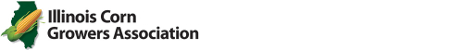 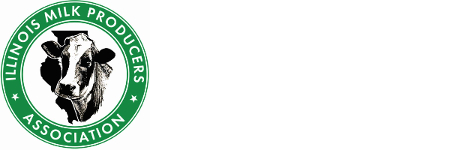 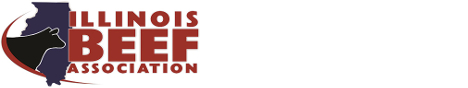 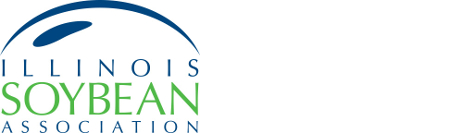 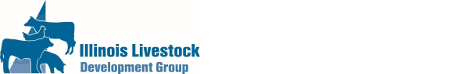 Business and Industry Stakeholders who might object
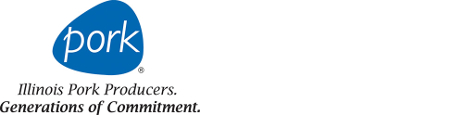 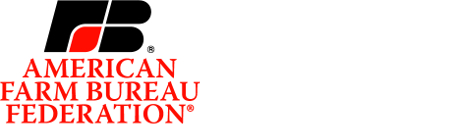 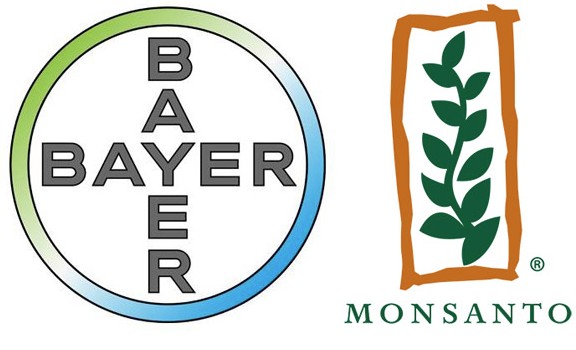 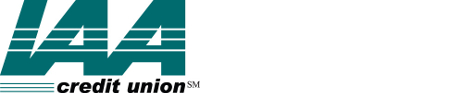 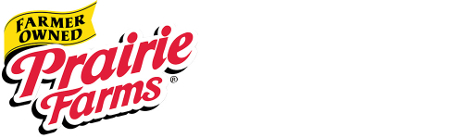 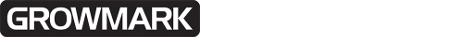 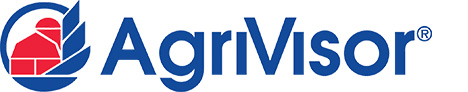 Local Business organizations stakeholders:
                                 The Chicago Blockchain Center 
Founded  by a group of Chicago-based business leaders, entrepreneurs and innovators in collaboration with the State of Illinois. Is an accelerator focused on blockchain-enabled technologies and provides a platform for education, innovation and development.

20 West Kinzie Street in Chicago; 
Lexy Prodromos: 
Chicago Blockchain Center
 lexy@chicagoblockchain.org; 
Phil Gomes: Edelman
phil.gomes@edelman.com


https://illinoisblockchain.tech/https-medium-com-the-illinois-blockchain-initiative-chicago-blockchain-center-launches-697bc8243a1d
https://illinoisblockchain.tech
International Businesses Stakeholders:

International retailers are already using Blockchain to strengthen trust and quality assurance in Global Food Supply.

This trend demonstrates that stakeholders throughout the global food supply chain view food safety as a collaborative issue, rather than a competitive one, willing to work together to improve the food system for everyone.

Example:  JD.com, the leading Chinese e-commerce site, is also implementing Blockchain technology to assure the quality and origin of meat. JD said that customers will be able to monitor their meat from the farm in Australiawhere it was raised, all the way to their doorstep.

https://cointelegraph.com/news/chinese-retail-giant-to-use-blockchain-to-track-beef-prove-food-safety
In May 2018, China announced that it would release blockchain standards by 2019. The International Organization for Standards (ISO) technical committee on blockchain and distributed ledgers currently has eight ISO standards under development (with no projected due date). 

(ISO, “creates documents that provide requirements, specifications, guidelines that can be used consistently to ensure that materials, products, processes and services are fit for their purpose.” ISO can be used to uniquely identify each animal, to record a change in ownership and a price point for the transaction. https://www.iso.org/standards.html )


https://cointelegraph.com/news/chinese-retail-giant-to-use-blockchain-to-track-beef-prove-food-safety
Other stakeholders:
Opening New Markets.  AgriLedger opens new markets to farmers in the developing world using blockchain. 

The premise is to create trust and accountability among market players, reduced need to evaluate each person on their trustworthiness and ability to execute.

 Market players that couldn’t establish trust before for any reason, could do business without someone needing to broker trust (and take a margin) in the middle. This also means that disadvantaged market participants can have a sort of “seat at the table” through this technology.
Logistics. Dealing with products that often have a very short shelf life in uncertain conditions in high quantities with a lot of dollars on the line. Also, often the supply can be uncertain, unlike a factory producing widgets.
Companies such as UPS are joining the Blockchain in Transport Alliance to play a central role in the smart logistics network of the future, built on blockchain technology.
Policy Action Plan II
http://www.ift.org/Food-Technology/Daily-News/2018/August/27/usda-seeks-stakeholder-input-on-food-ag-priorities.aspx
USDA's National Institute of Food and Agriculture Seeks Stakeholder Input on Food, Agriculture Priorities:
Write comments on the USDA website, and propose Application of Blockchain in Food Traceability Act.
WASHINGTON, D.C. August  27, 2018 – The U.S. Department of Agriculture’s (USDA) National Institute of Food and Agriculture (NIFA) is soliciting stakeholder input on the emerging needs and opportunities in food and agricultural sciences through the “NIFA Listens: Investing in Science to Transform Lives,” initiative. 
“We invite our stakeholders, scientists, and organizations from across the U.S. agriculture system and beyond to provide their input,” said NIFA Acting Director Tom Shanower.“
These sessions provide a chance for any interested party to help ensure NIFA’s research, education, and extension investments effectively and efficiently support the long-term prosperity and global preeminence of U.S. agriculture.”Make written comments, to allocate funding for creating uniform food industry standards across different food chains. collaborate with IBM.
“In your field, what is the most-needed breakthrough in science/technology that would advance your agricultural enterprise?”
 “When considering all of agriculture, what is the greatest challenge that should be addressed through NIFA’s research, education, and extension?”
“What is your top priority in food and agricultural research, extension, or education that NIFA should address?”

https://www.cobank.com/-/media/files/ked/general/blockchain-report-may-2018.pdfhttps://futureofag.com/5-potential-use-cases-for-blockchain-in-agriculture-c88d4d2207e8
https://www.agridigital.io/
http://agunity.com/
http://www.ift.org/Knowledge-Center/Learn-About-Food-Science/Food-Facts/The-Potential-of-Blockchain-Technology-Application.aspx
Advertising and Marketing to stakeholders and champions: 
 

                           Make Illinois the First Link

               Logo:   
             
                    Speed  Truth   Future
Problems with Regulation of Blockchain:

As of 2018, supply chain and traceability solutions using blockchain technologies have only been implemented in limited pilot studies. 

Lack of clear and agreed upon national and international standards. 

Blockchain is hard to regulate because this technology is decentralized. Decision-making power is distributed between participants rather than central control. 

This makes the traditional regulation difficult because buyers and sellers rely on verifiers, whether they be exchanges or whether they be data repositories.
Establishing liability in smart contracts, for those who want to protect certain data, or sensitive, non-public information has yet to be put into practice outside of financial institutions, and is under development among blockchain vendors and consulting firms. 

Determining jurisdiction for arbitrating blockchain related disputes
Until blockchain providers become more prevalent, blockchain will mostly benefit large businesses.

Most blockchain technologies are still in the beginning stages of exploration, 

The potential for improved traceability by way of increased transparency, interoperability, and deinstitutionalization will be a valuable reason to finding solutions to issues in food traceability